Bonjour!
French 2
lundi, le quatre mars
Travail de cloche
Translate into French: I am so happy that today we begin a new unit in French class.
Bonjour!
lundi, le quatre mars
Claude Raymond était le premier Québecois qui jouait pour les Expos de Montréal.
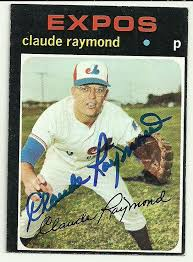 Les pronoms démonstratifs 
celui		celle
ceux		celles
Les pronoms démonstratifs tous veulent dire « the one » or « those » 

Un pronom démonstratif doit être suivi par:
une proposition prépositionnelle.
un pronom relatif
ci, là
Un pronom démonstratif peut être suivi par:
une proposition prépositionnelle.
Duquel président parlez-vous?





Celui sans une barbe?
Ceux avec une barbe?
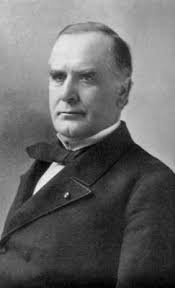 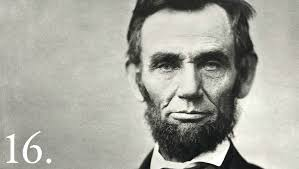 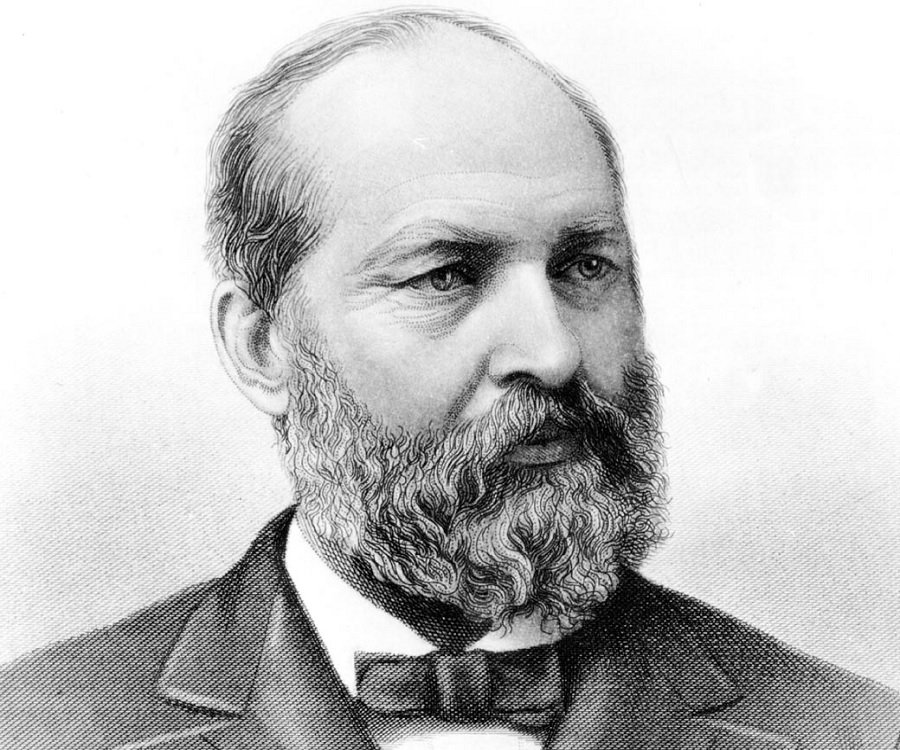 Un pronom démonstratif peut être suivi par:
un pronom relatif
Quelle voiture voulez-vous?




Celle qui est noire.
Celles qui sont rouges.
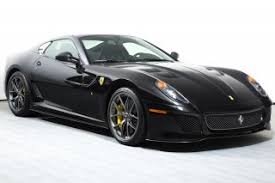 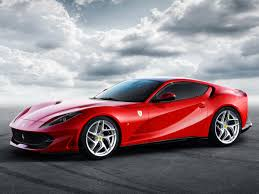 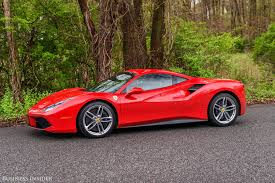 Un pronom démonstratif peut être suivi par:
ci, là
Quelle boisson est empoisonnée?





Celle-ci?						Celle-là!
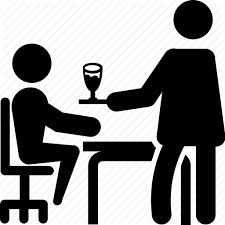 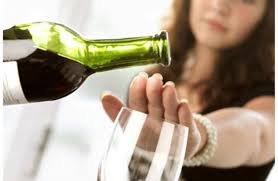 Quelle langue parlent les vaches?
Elles parlent grèc.
Elles disent...
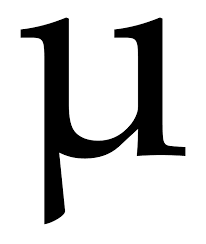 Les vaches qui donnent le plus de lait sont celles qui mangent la meilleure herbe
la règle d’orée
La règle dorée.
Celui qui possède le plus d’or, fait des règles.
Devoirs
Billet de sortie
Completez la phrase en utilisant un pronom démonstratif: 
Les castors qui construient les meilleurs barrages…

Prends garde! Vous devez écrire la phrase complete.